স্বাগতম اهلا و سهلا
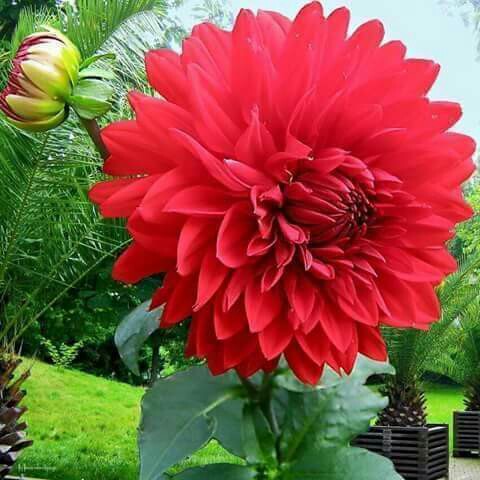 21 October 2019
শিক্ষক পরিচিতিتعريف المعلم
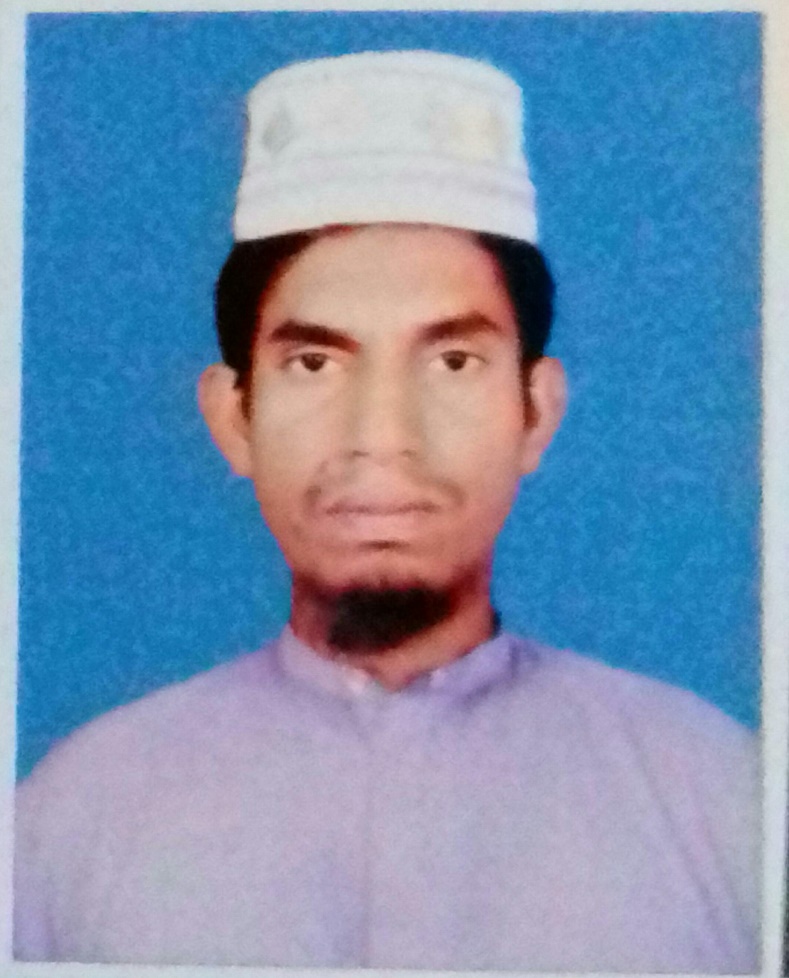 محمد ایوب  حسین
مساعد مؤلفى (العربى)
المدرسة للبنات داخل  راناٸی 
خرنیا
دوموریا-خولنا
الجوال:٠١٩٢٣٤٠٥٣٤٧
التاريخ: ٠١-٠٩-٢٠١٩
মোঃ  আয়ুব হোসেন সহকারী মৌলভী
রানাই মহিলা দাখিল মাদ্রাসা,ডুমুরিয়া, খুলনা।
21 October 2019
পাঠ পরিচিতিتعريف الدرس
শ্রেণি: দাখিল সপ্তম
বিষয়: আরবি ১ম পত্র  
পাঠ: 18 তম
সময় – ৫০ মিনিট
الصف  السابع-
الموضوع: اللغة العربية الاتصالية- 
 الدرس الثامن عشر-
الوقت : ٤٥
21 October 2019
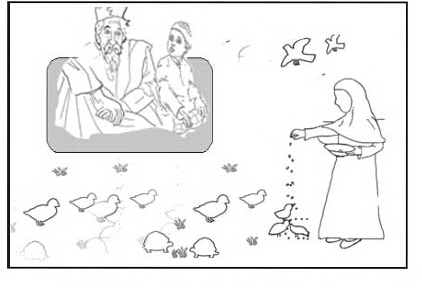 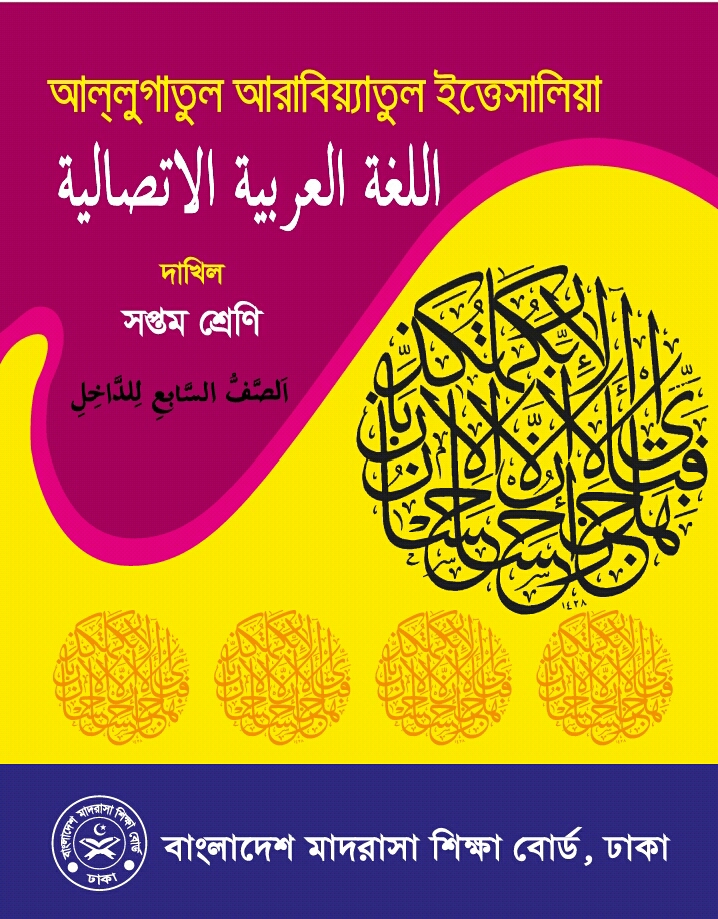 21 October 2019
ছবিগুলো দেখে  নাম বলانظروا الصور و قولوا -
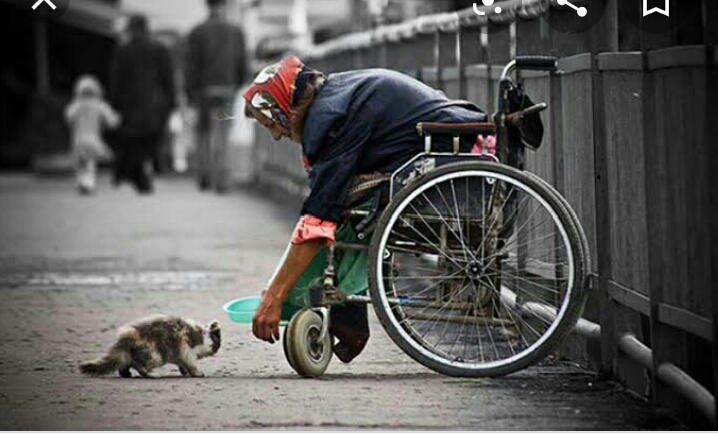 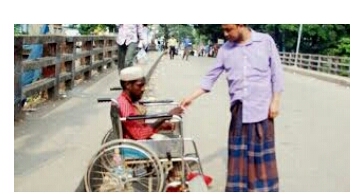 21 October 2019
اعلان الدرس
আজকের পাঠের বিষয়
الرحمة علی الخلق
সৃষ্টির প্রতি দয়া
21 October 2019
শিখনফল تنافع العلم
يمكن ان يقول الاجابة السؤال من النص- 
নস থেকে প্রশ্নের উত্তর বলতে পারবে।
1.
يمكن تحويل صيغة الماضى او المضارع- 
মাযী ও মোযারে সীগাহ রুপান্তর করতে পারবে।
২.
يمكن ان يقول کلمة مترادفة ومتضادة 
সমার্থক শব্দ ও বিপরিত শব্দ বলতে পারবে।
৩.
21 October 2019
পঠিত নস- النص المدروس
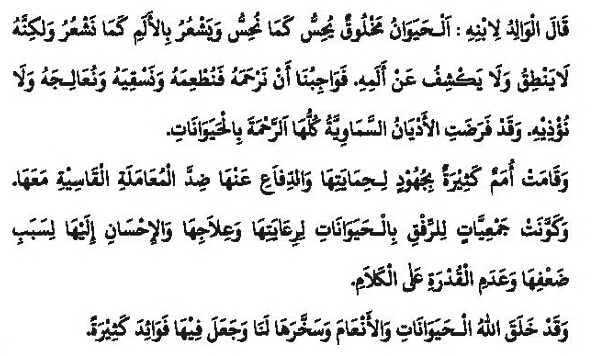 21 October 2019
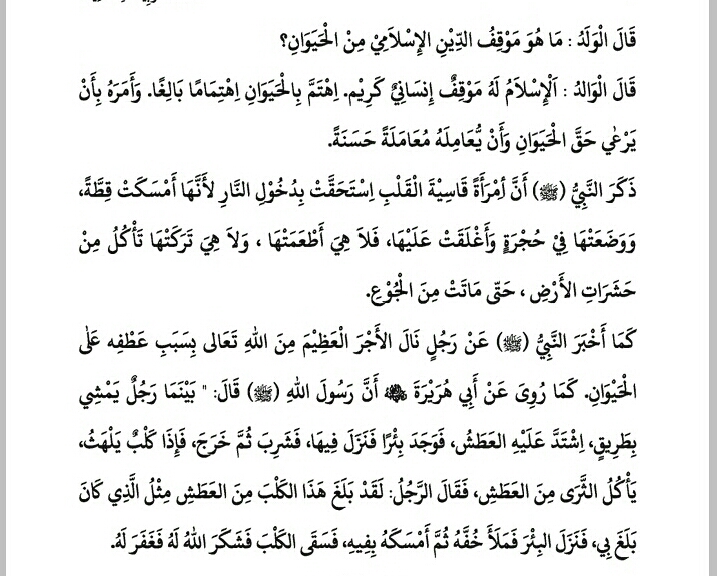 21 October 2019
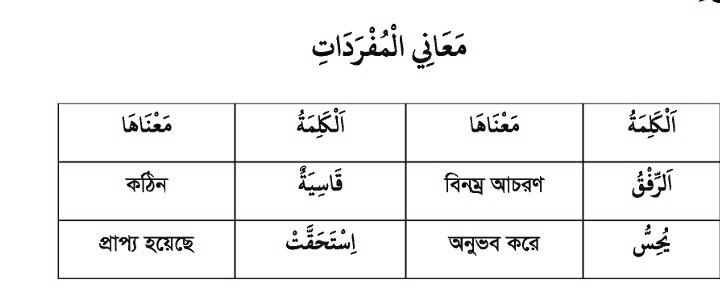 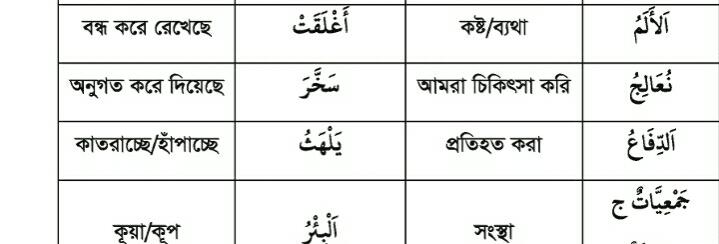 21 October 2019
অনুবাদ: পিতা তার পুত্রকে বললেন। জীবজন্তু এমন সৃষ্টি, তারা উপলব্ধি  করে যেমন আমরা উপলব্ধি  করি। সে ব্যথা অনুভব করে, যেমন আমরা অনুভব করি। কিন্তু সে কথা বলতে পারে না এবং তার ব্যথা প্রকাশ করতে পারে না ।সুতরাং আমাদের কর্তব্য, তার ওপর অনুগ্রহ করা।অতএব আমরা তাকে খাবার দেব,পান করাব, চিকিৎসা করাব এবং তাকে কষ্ট দেব না । আর প্রত্যেক আসমানী ধর্ম জীবজন্তুর প্রতি দয়া করাকে অপরিহার্য করে দিয়েছে । আড় তাদের রক্ষা ও তাদের প্রতি নিষ্টুর আচরণ প্রতিহত করার জন্য বহু জাতি নানান উদ্যেগ গ্রহণ করেছে । ..........................................
21 October 2019
الاسئلة من النص واجوبتها- 
নস থেকে প্রশ্নোত্তর
জীবজন্তুর প্রতি দয়া দেখান আমাদের ওপর ওয়াজিব কেন? 
لم یحب علینا الرفق بالحیوان؟
الجواب: الحیوان مخلوق یحس کما نحس ویسعر بالالم کما نشعر ولکنه لا ینطق ولایکشف فلذا یحب علینا الرفق بالحیوان
21 October 2019
٢ما ھو التشبیه بین الانسان والحیوان؟ 
মানুষ এবং জীবজন্তুর মাঝে কী সামাজ্ঞস্য রয়েছে?
الجواب: الحیوان یحس کما یحس الانسان ویشعر بالالم یشعر الانسان
ماذا فعلت المراة القاسیة مع القطة؟ 
নিষ্ঠুর মহিলাটি বিড়ালের সাথে কীরুপ আচরণ করেছিল?
الجواب: ان المراة القاسیة امسکت القطة ووضعتھا فی حجرة ماورائے اطعمتھا وما ترکتھا حتیٰ ماتت القطة من الجوع
21 October 2019
٤)  ماذا اخبر النبی ص عن رجل؟ 
নবী করীম(স) জনৈক ব্যক্তি সম্পর্কে কী সংবাদ দিলেন?
الجواب: اخبر النبی ص عن رجل نال الاجر العظیم من الله تعالی بسبب عطفه علی الحیوان
21 October 2019
متی اشتد العطش علی الرجل؟
কখন লোকটির প্রচণ্ড পিপাসা লাগল?
الجواب: اشتد العطش علی الرجل عندما کان یمشی فی الطریق
21 October 2019
تحويل صيغة الماضى او المضارع ثم كون جملة مفيدة- 
ماضى অথবা مضارع তে রূপান্তর করে অর্থবোধক বাক্য তৈরী:
قال:
مضارع:    یقول
الجملة:   یقول رجل
21 October 2019
ینطق:
ماضى:   نطق
الجملة:  ولکنه لا ینطق
نرحم:
ماضى:   رحمنا
الجملة:  علینا ان نرحم بالحیوان
21 October 2019
ذکر:
مضارع:  یذکر
الجملة:   ذکر النبی ص ان امراة قاسیة القلب استحقت بدخول النار-
خرج:
مضارع: یخرج
الجملة:   خرج رجل فی البیت
21 October 2019
کتابة الصحیح اوالخطا مع تصحیح الخطا
ভূল সংশোধনসহ সঠিক অথবা ভূল লিখন।
الحیوان مخلوق یحس کما نحس
الجواب صحیح
١
قد  منعت الادیان کلھا الرحمة
الجواب خطا
صحیح  قد فرضت .......
٢
21 October 2019
اھتم الاسلام بالحیوان اھتمام بالغاں
الجواب ;صحیح
٣
قامت امم کثیرة ببذل جھودھم لحمایة الحیوانات
- الجواب ;  صحیح
٤
الحیوان یکشف عن المه
الجواب; خطا
٥
21 October 2019
الكلمة تناسب-
  সামঞ্জস্যপূর্ণ শব্দের সাথে মিলানো
ب
أ
পিতা - الوالد
غرفة-
الاب
কথা বলতে পারে নাلا ینطق
سبیل
حجرةকক্ষ
لا یتکلم
রাস্তা -طریق
21 October 2019
বিপরীত  শব্দ মিল করনھات متضاد الکلمات
متضادھا
الکلمة
ابن   পুত্র 
کثیر  বড় 
ضعف দূর্বলতা
امراة নারী 
دخول প্রবেশ
ترکت ছেড়ে দিয়েছে
قدرة ক্ষমতা
 পুরুষ رجل
بنت কন্যা
حبست আবব্ধ করেছে
  অল্পقلیلة
خروج বাহির
21 October 2019
বাড়ির কাজالواجب المنزل
اکتب خمسة اسطر عن فوائدٕ الحیوانات
প্রাণিকুলের উপকারিতা সম্পর্কে পাঁচ লাইন লেখ।
১.
21 October 2019
সবাইকে
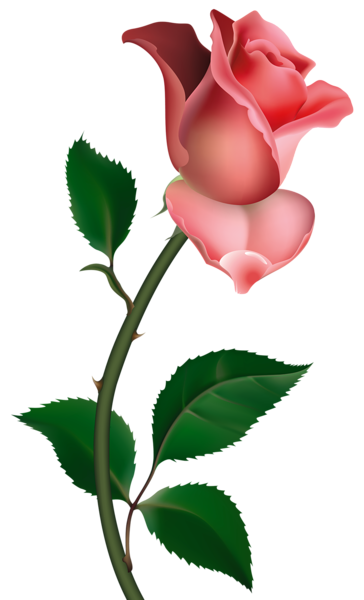 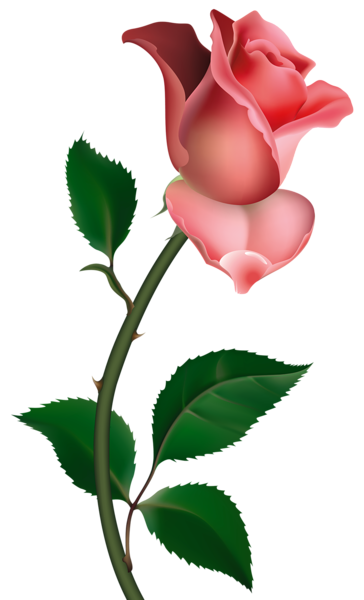 شكرا كثيرا
ধন্যবাদ
21 October 2019